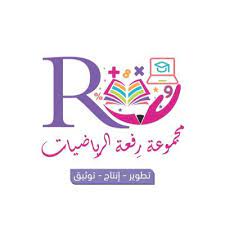 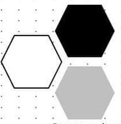 التمدد
الأهداف
المفردات
ارسم الصورة الناتجة عن تمدد باستعمال المسطرة  
ارسم الصورة الناتجة عن التمدد في المستوى الاحداثي
التمدد  
تحويل تشابه
معامل مقياس التمدد
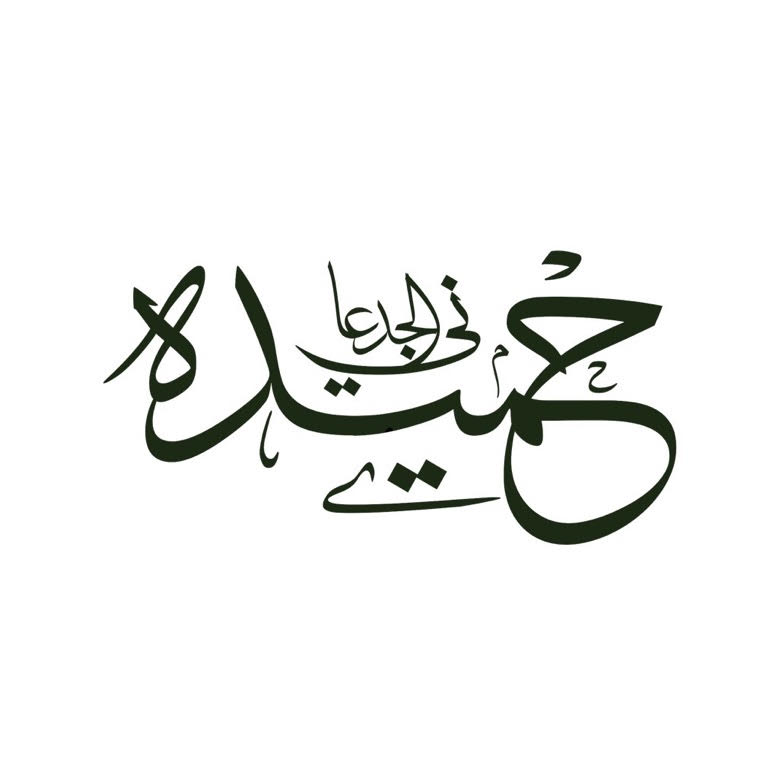 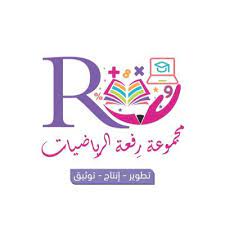 التمدد
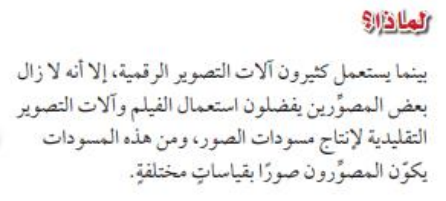 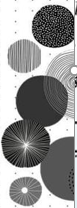 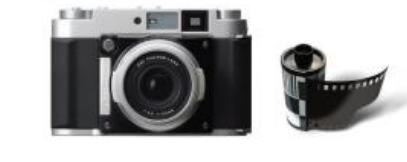 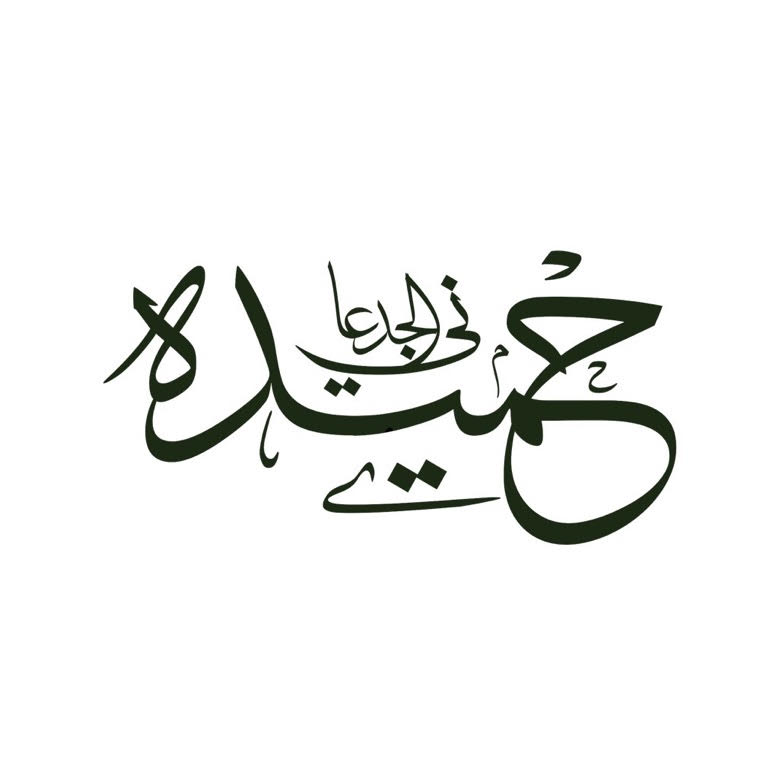 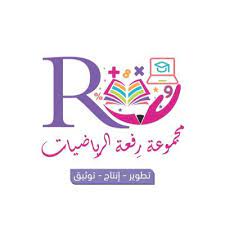 التمدد
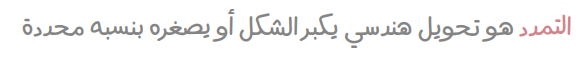 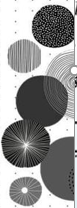 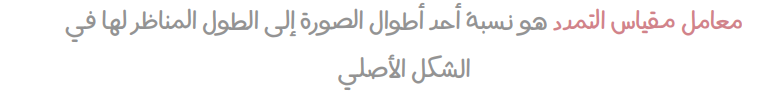 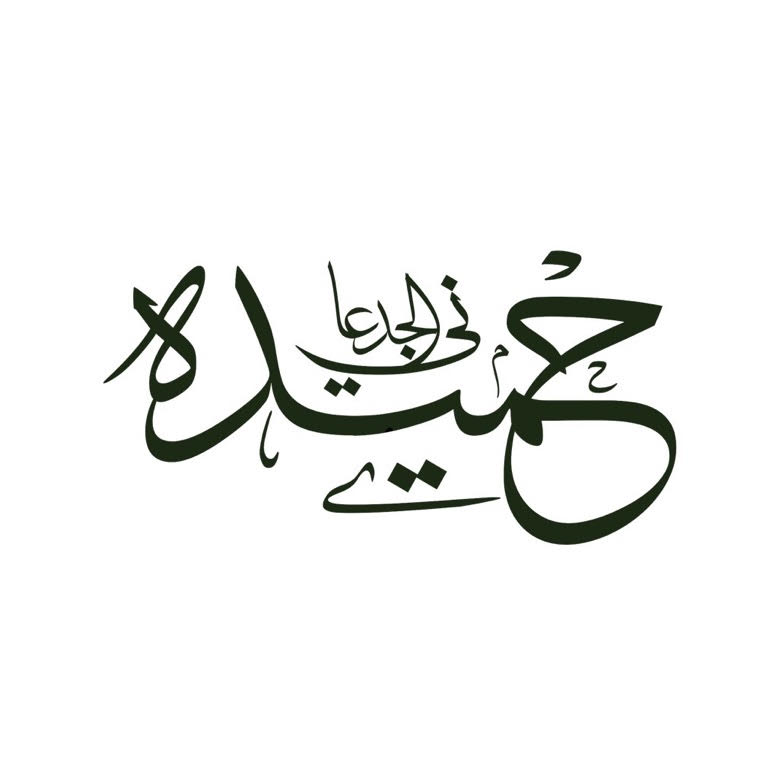 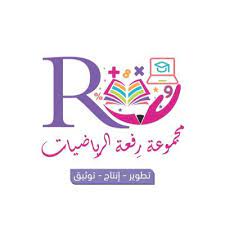 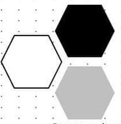 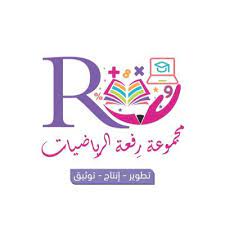 التمدد
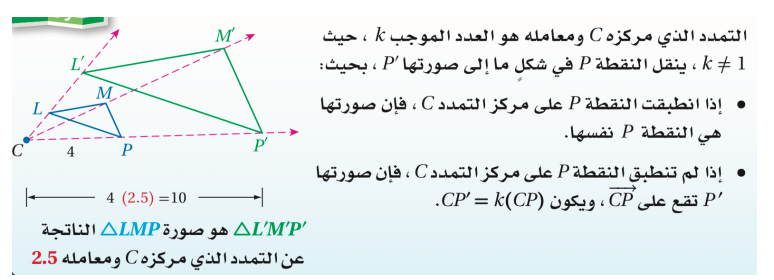 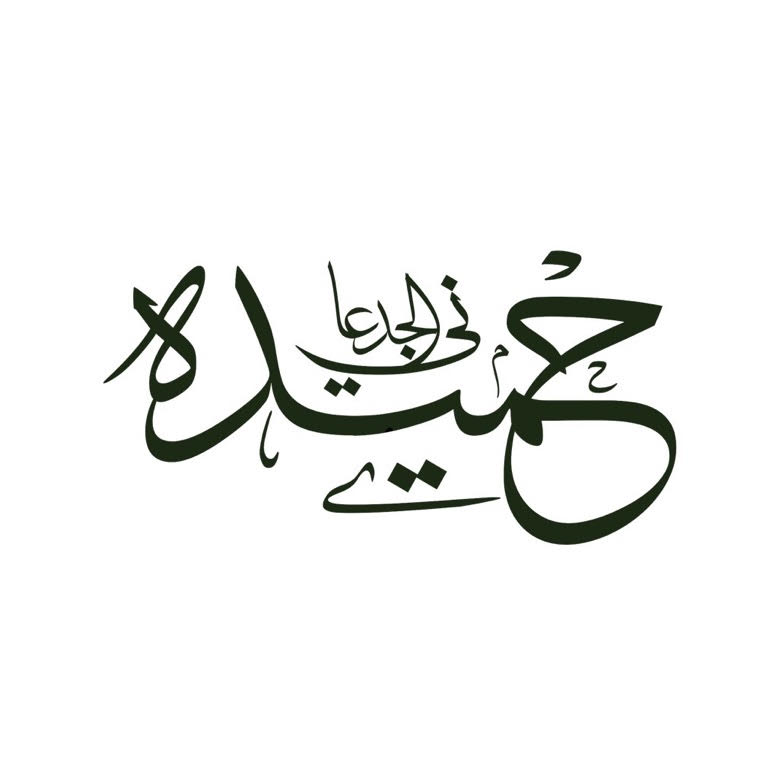 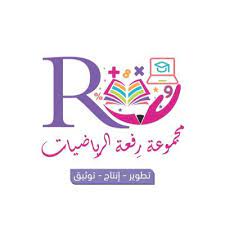 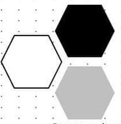 التمدد
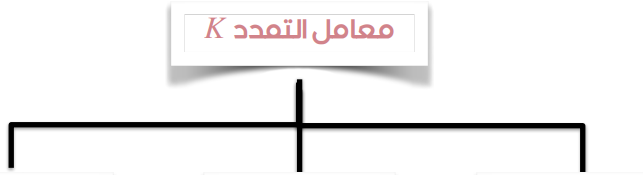 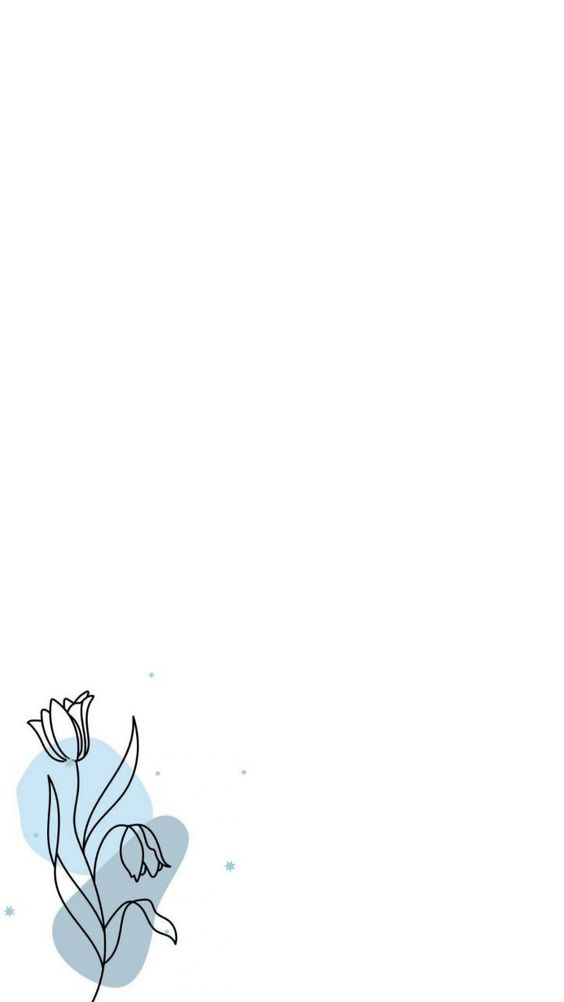 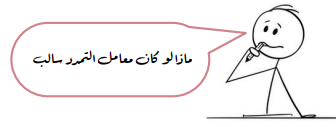 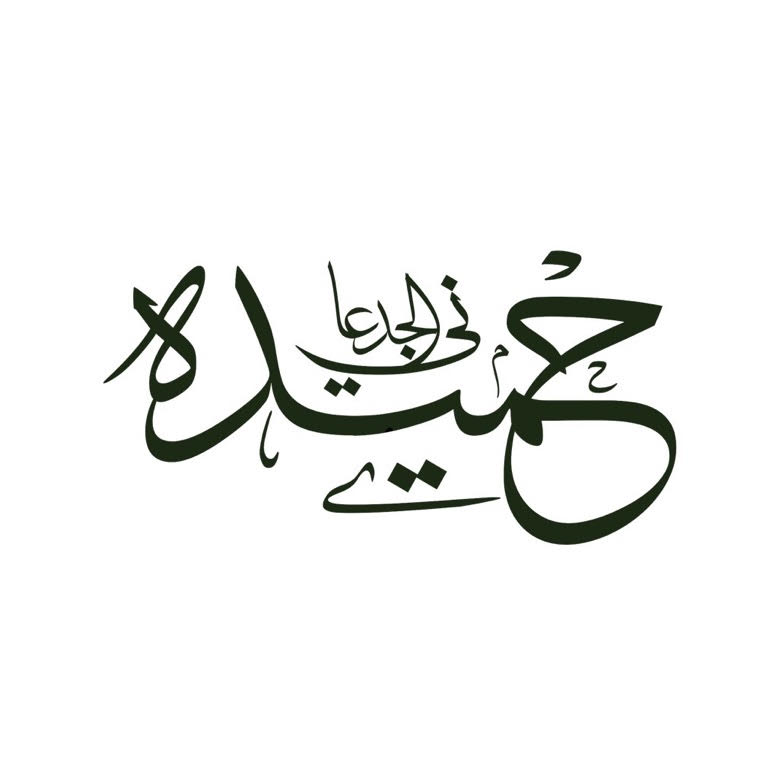 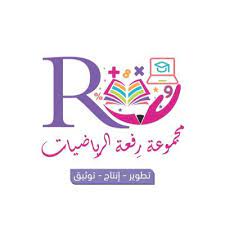 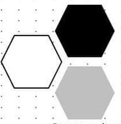 تحقق من فهمك
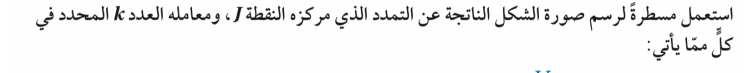 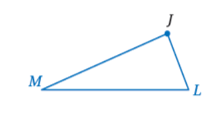 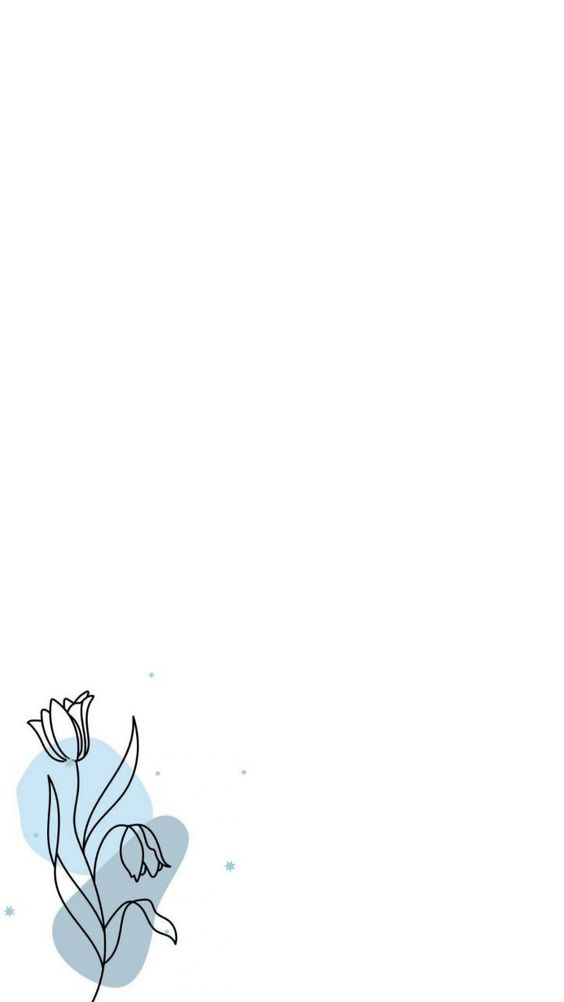 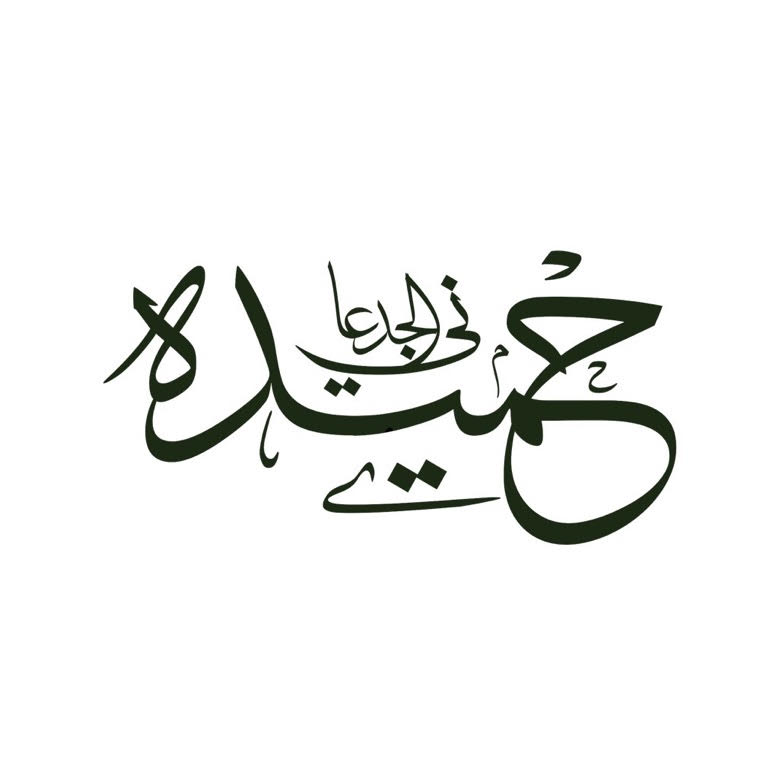 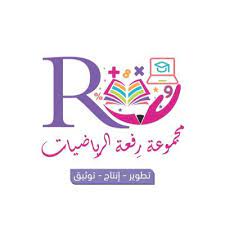 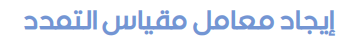 تحقق من فهمك
حدد ما إذا كان التمدد من الشكل Q إلى Q' تكبيراً أم تصغيراً ثم أوجد معامل مقياس التمدد وقيمة x
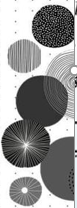 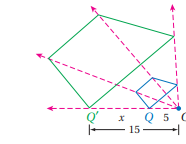 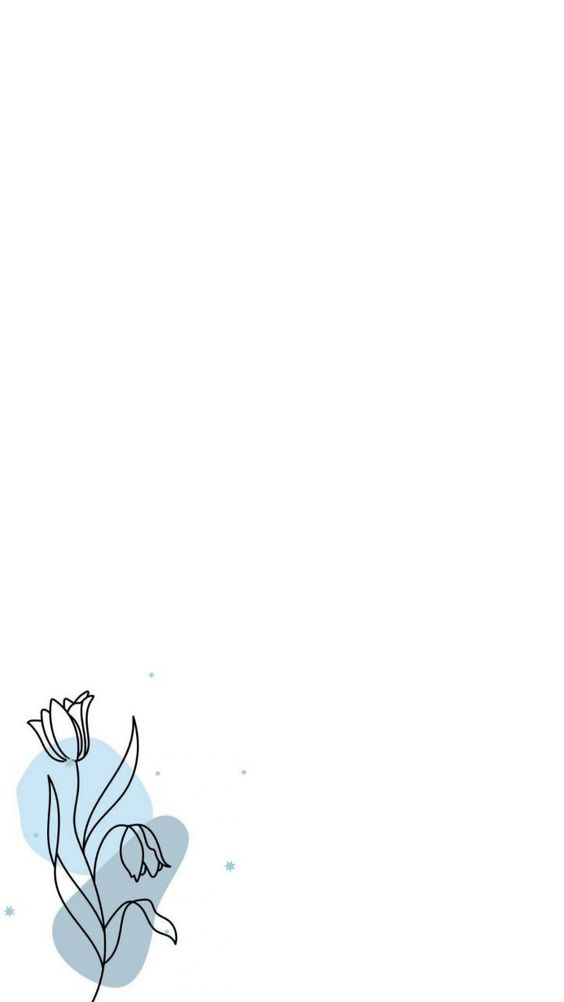 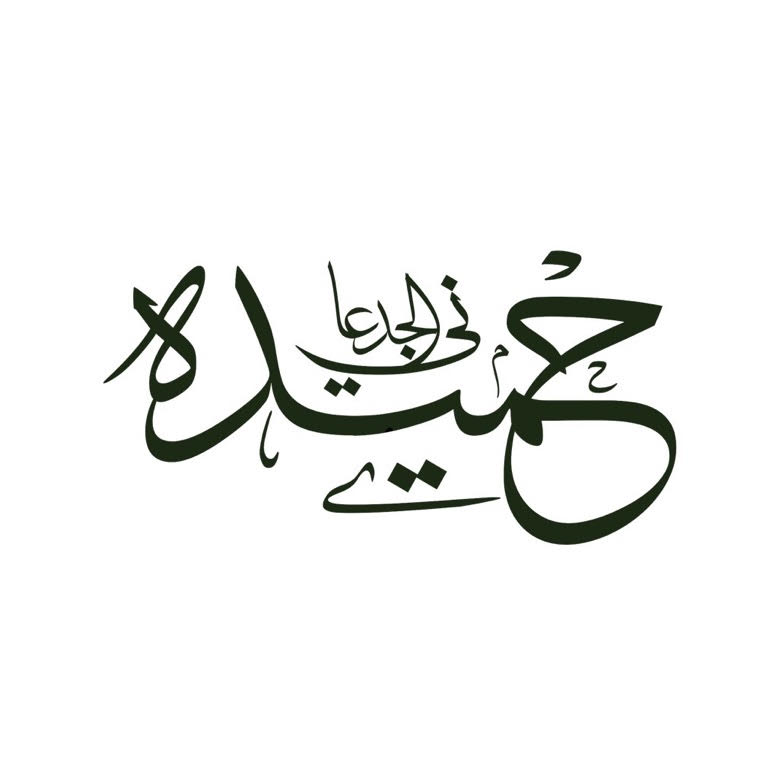 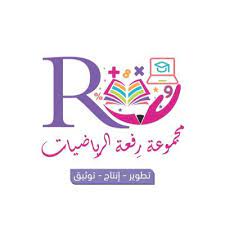 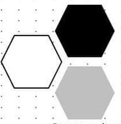 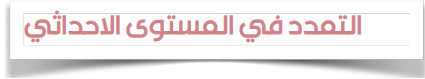 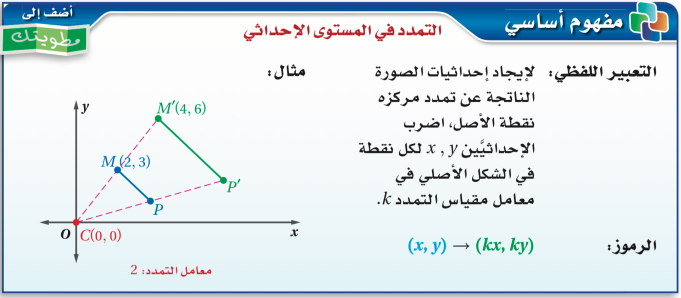 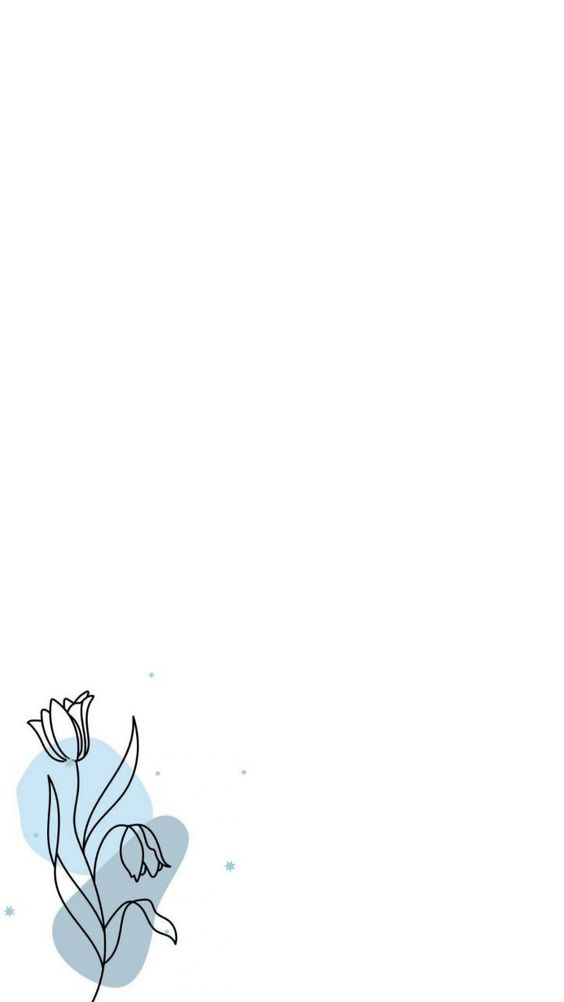 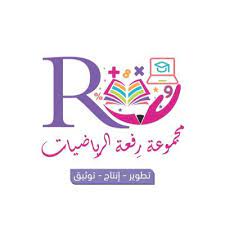 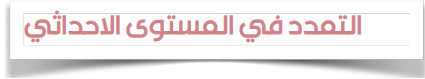 تحقق من فهمك
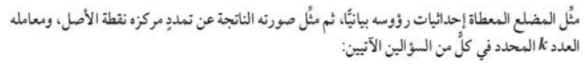 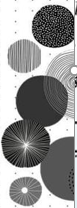 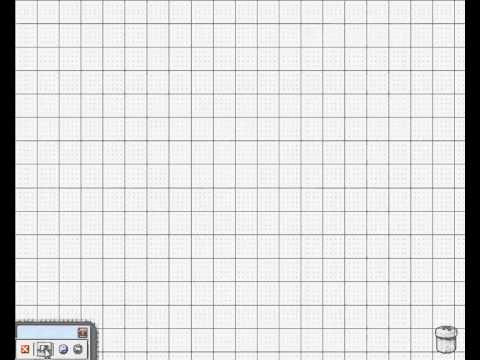 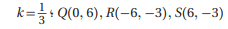 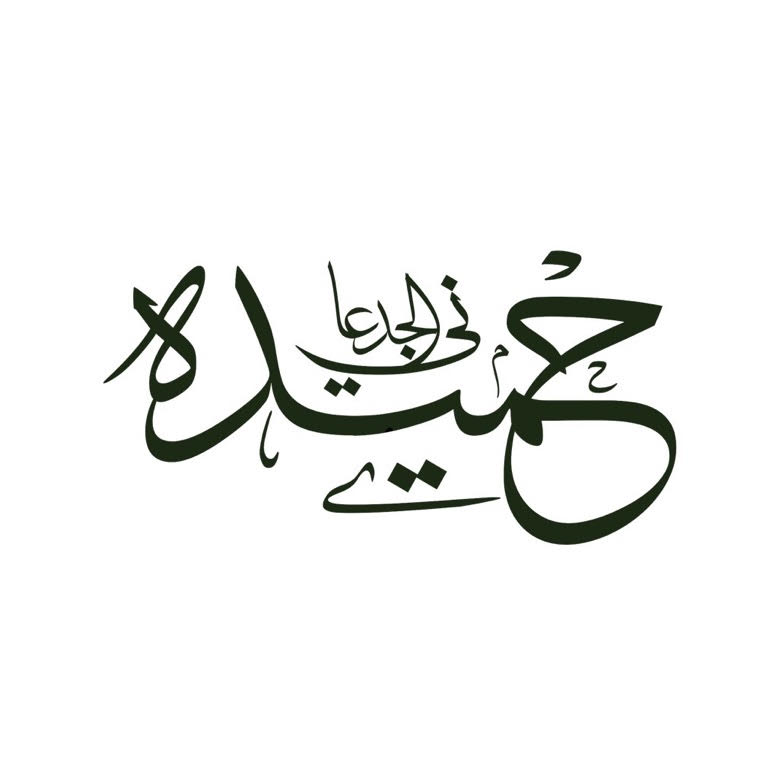 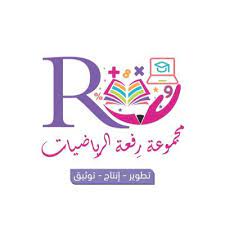 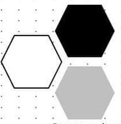 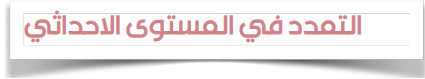 تحقق من فهمك
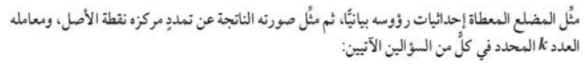 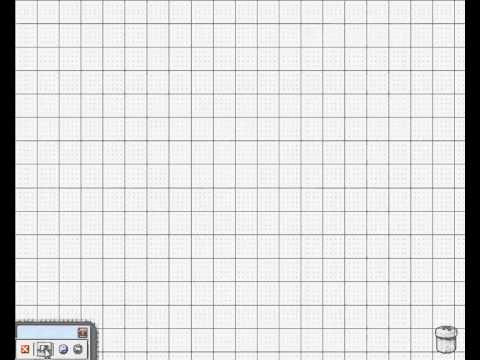 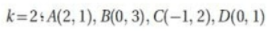 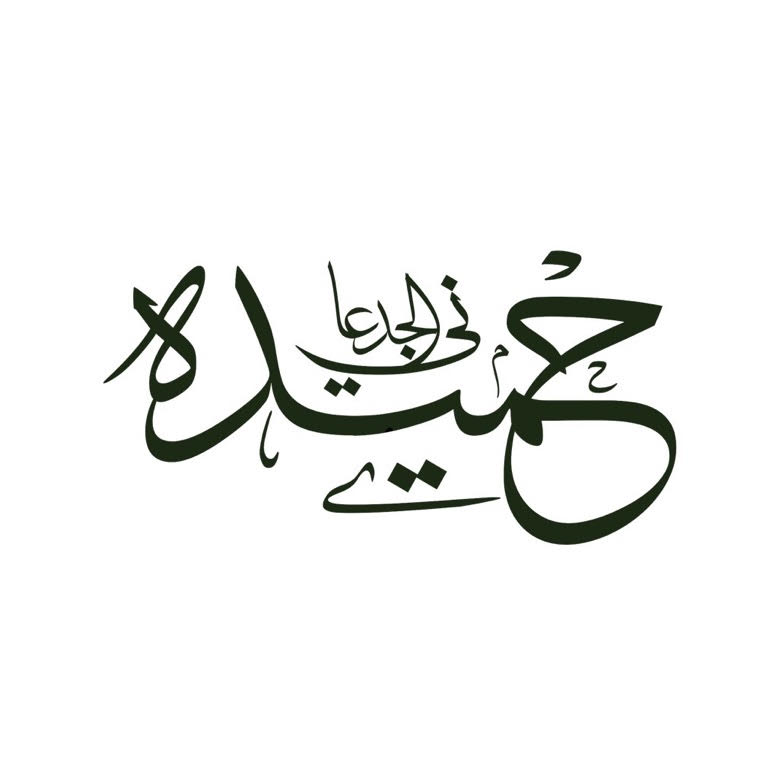 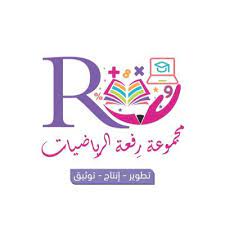 تأكــد
حدد ما إذا كان التمدد من الشكل Q إلى Q' تكبيراً أم تصغيراً ثم أوجد معامل مقياس التمدد وقيمة x
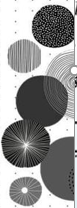 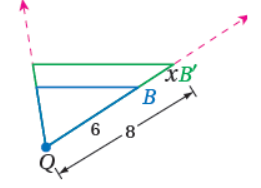 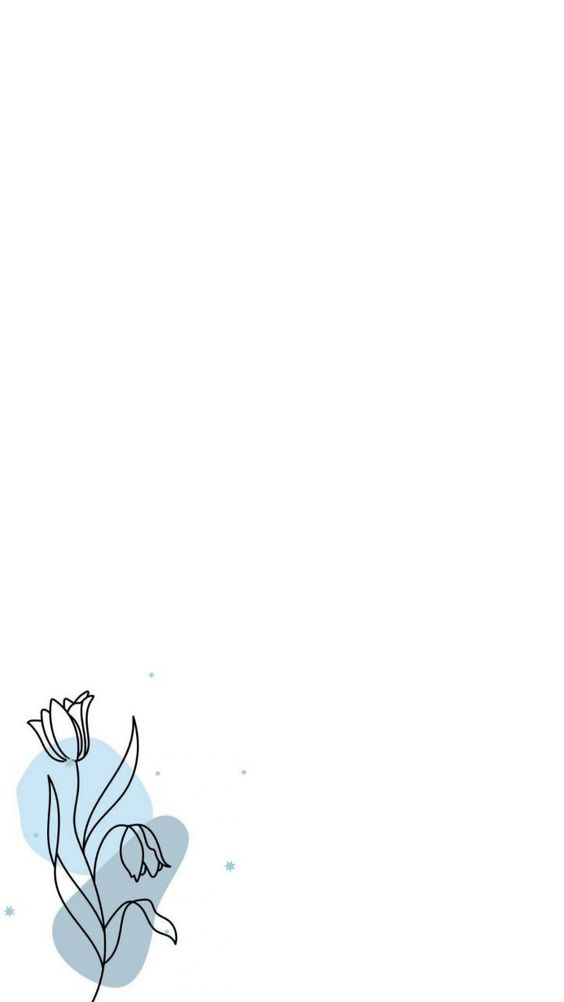 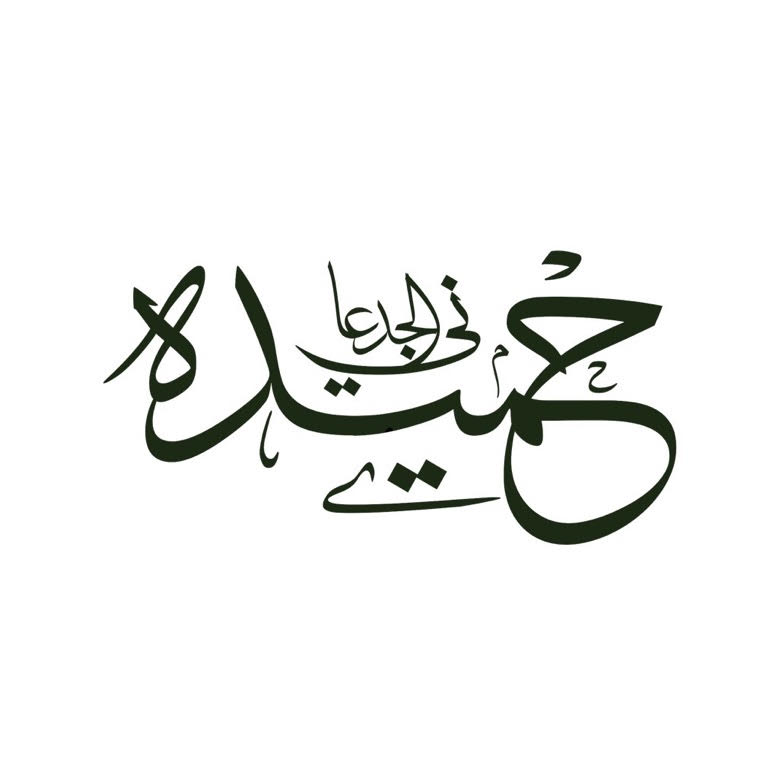 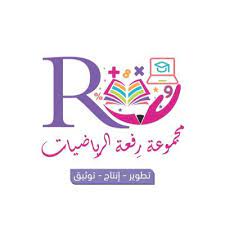 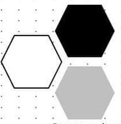 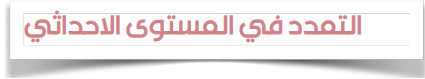 تأكــد
مثل المضلع المعطاة إحداثيات رؤوسه بيانياً ، ثم مثل صورته الناتجة عن تمدد مركزه
 نقطة الأصل ومعامله k= 1.5         
( 0 , 6 )  Y , ( 6 , 6 ) X , ( 0 , 0 ) W
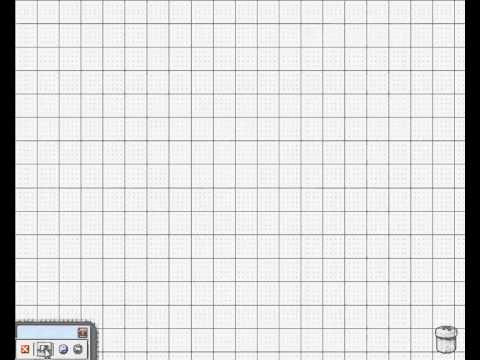 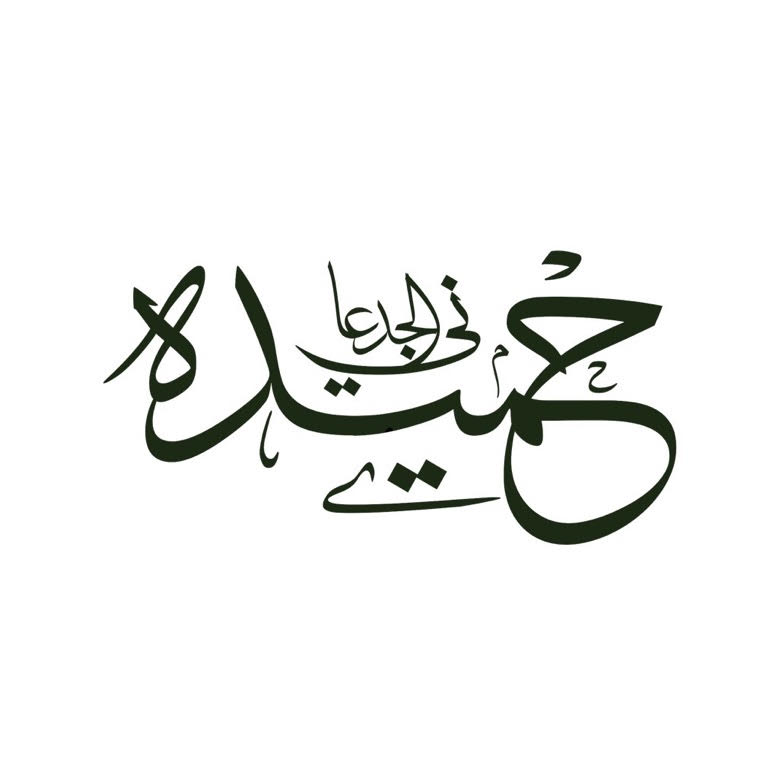 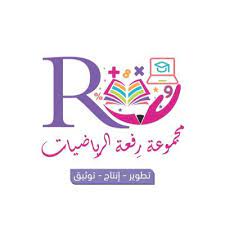 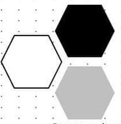 تدرب
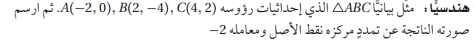 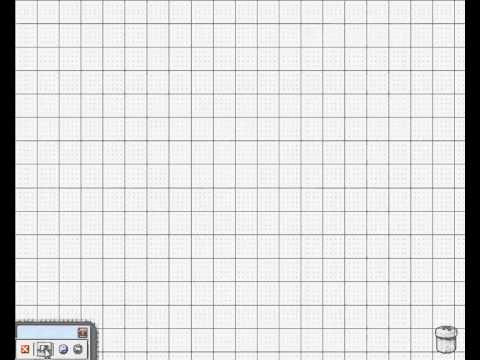 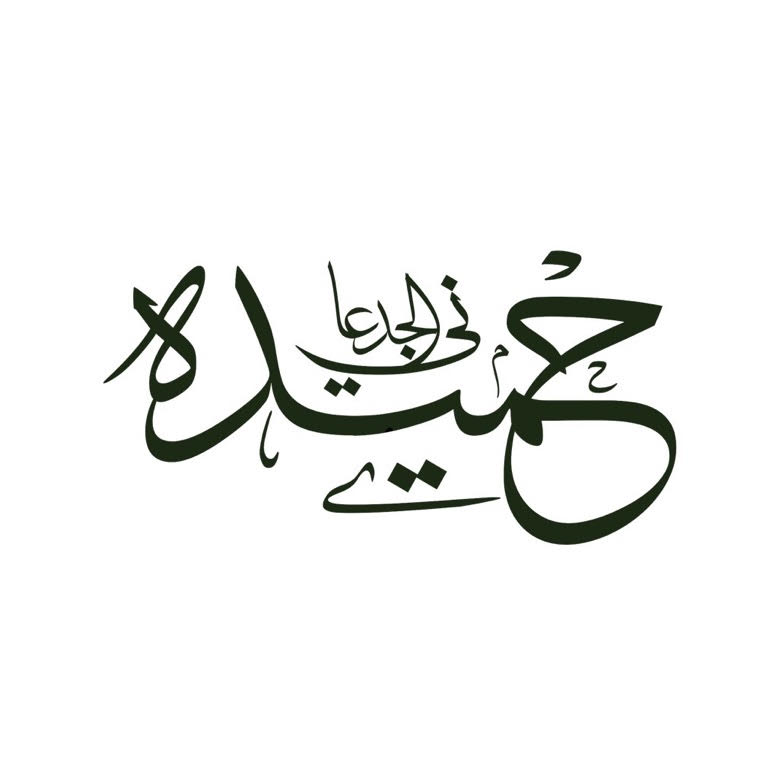 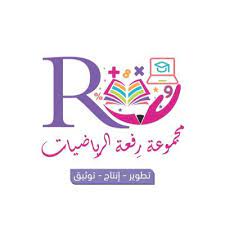 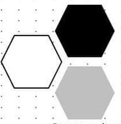 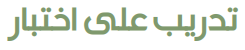 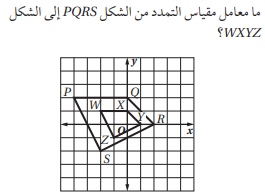 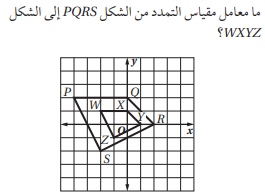 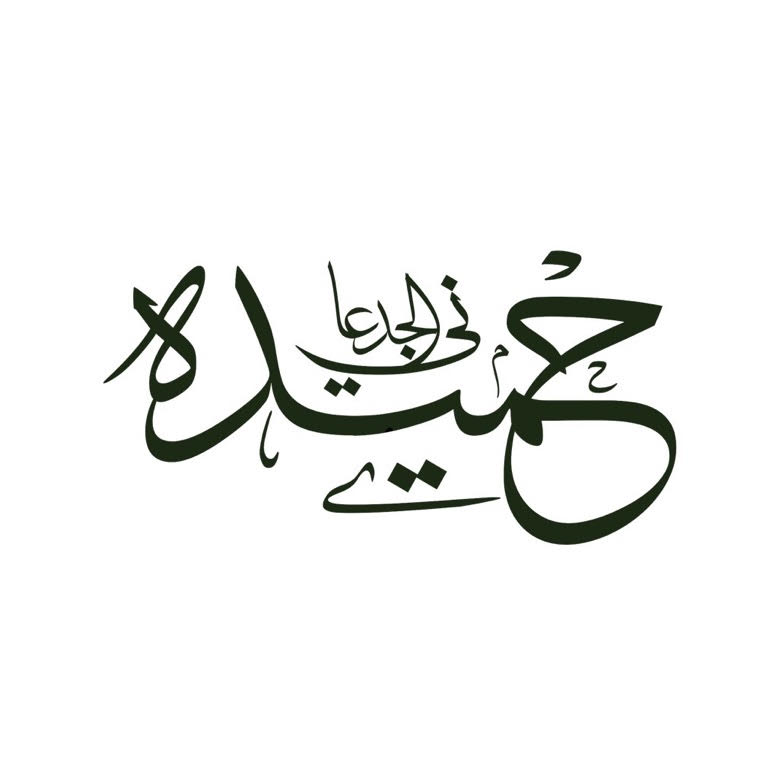 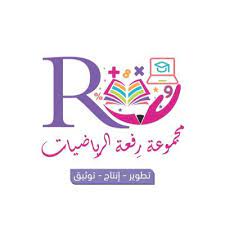 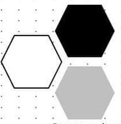 تحصيلي
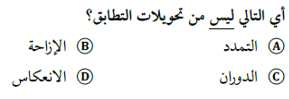 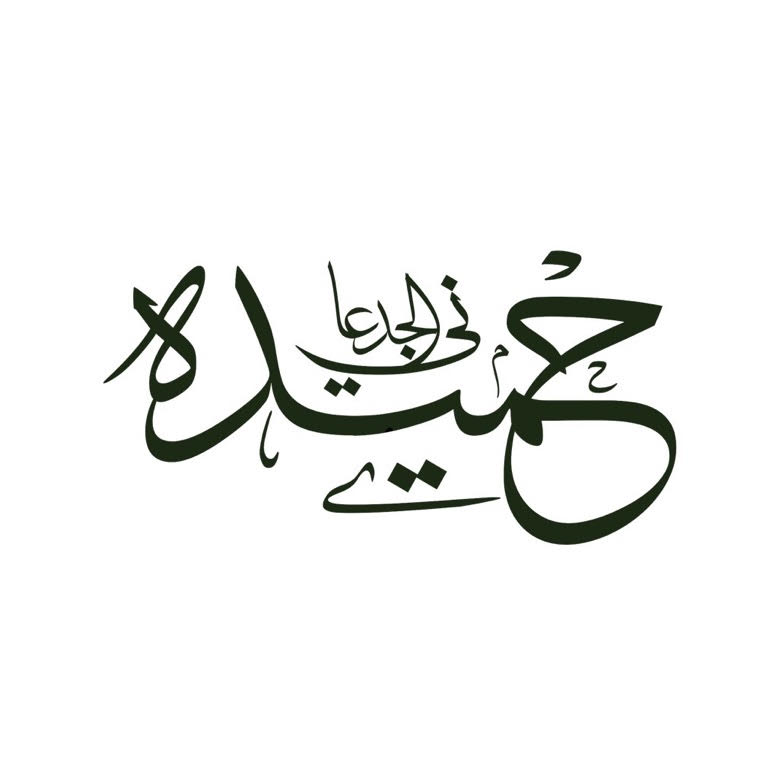 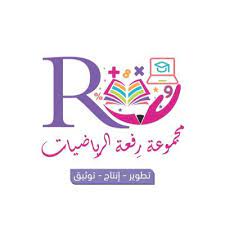 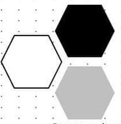 تحصيلي
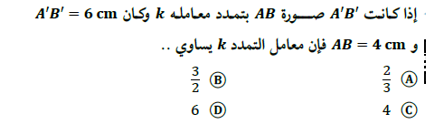 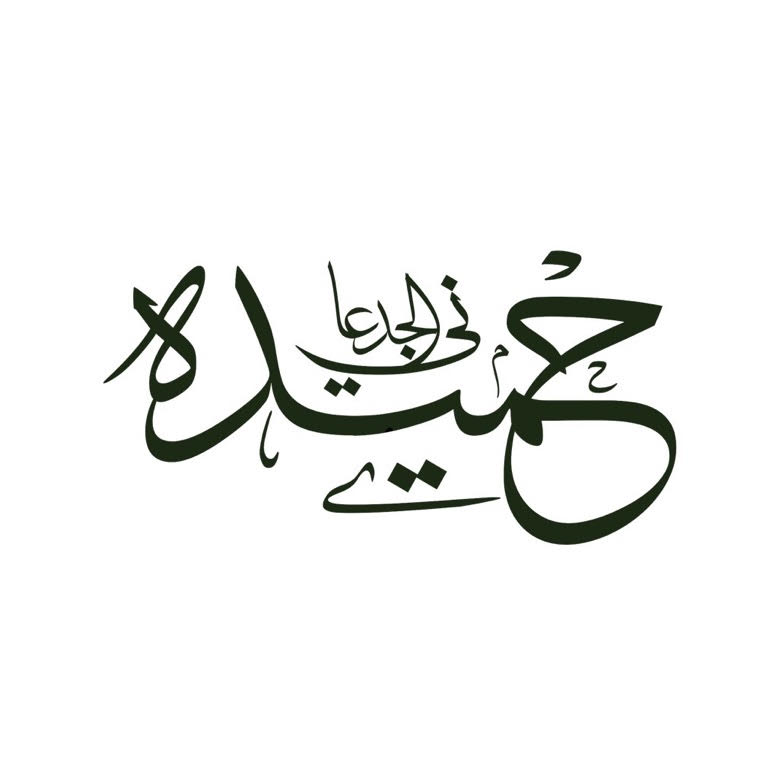 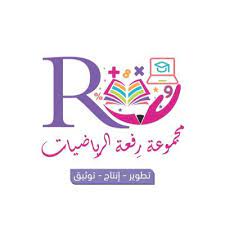 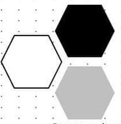 تحصيلي
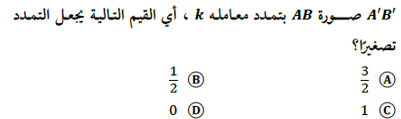 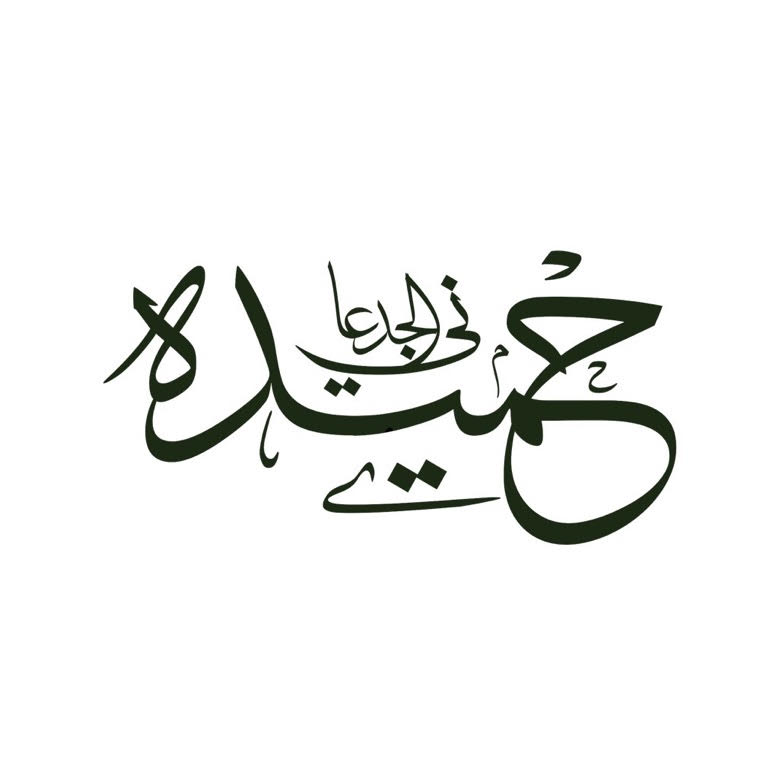 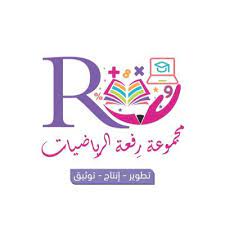 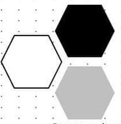 تحصيلي
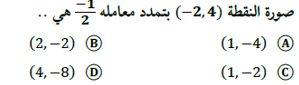 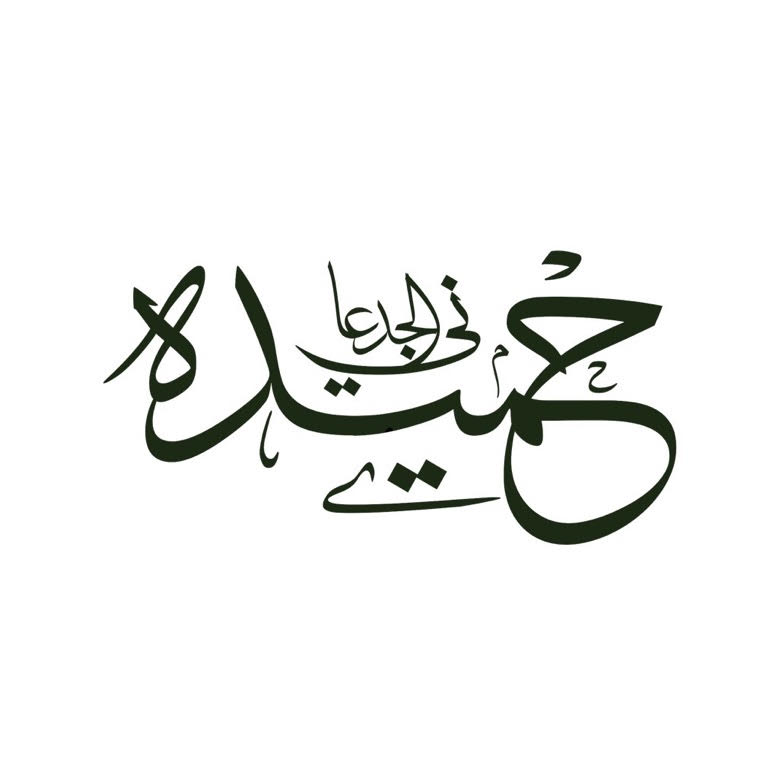